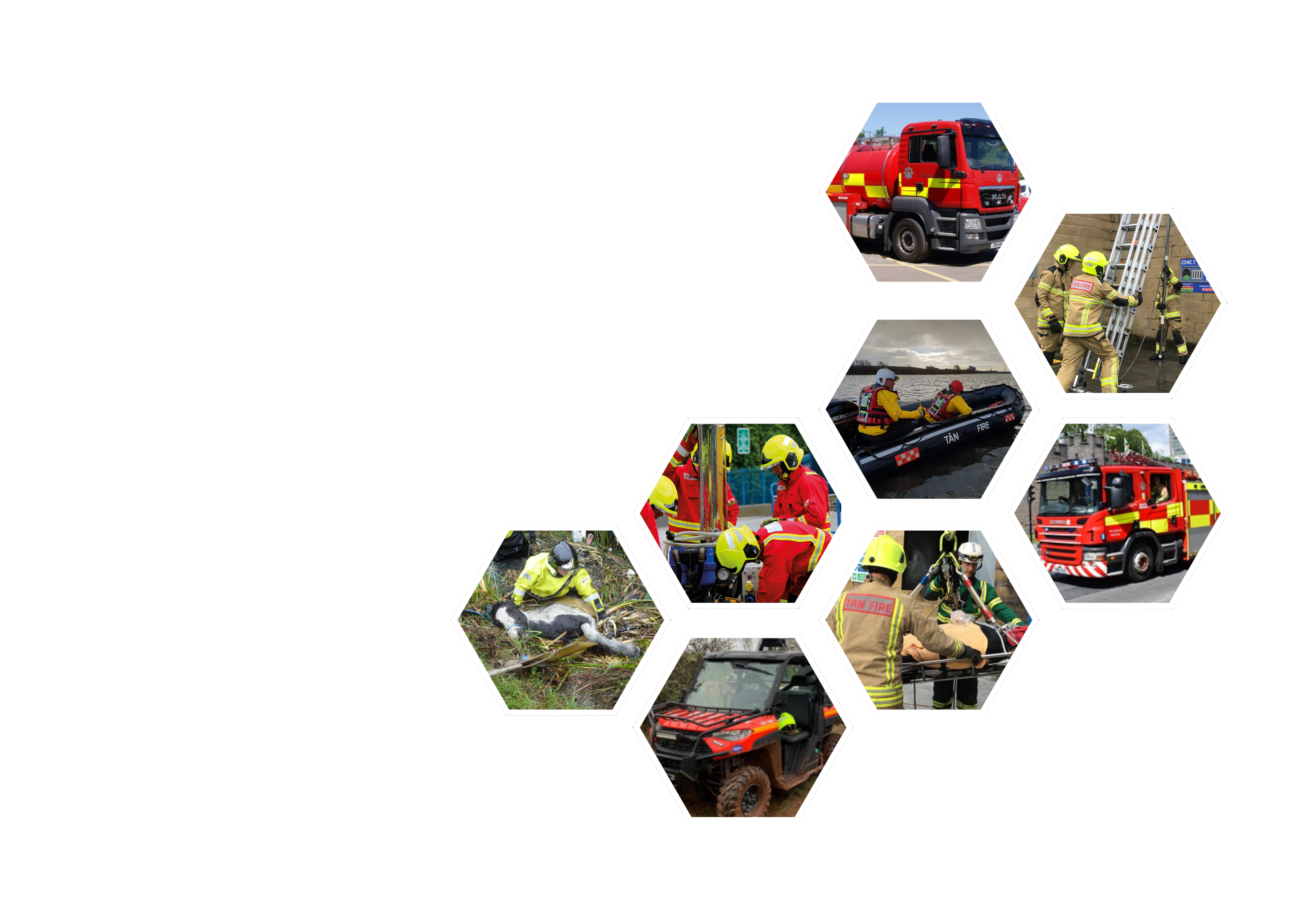 South Wales Fire and Rescue Authority
Meeting 15 January 2024
DRAFT High Level Action PlanIndependent SWFRS Cultural Review
Presentation
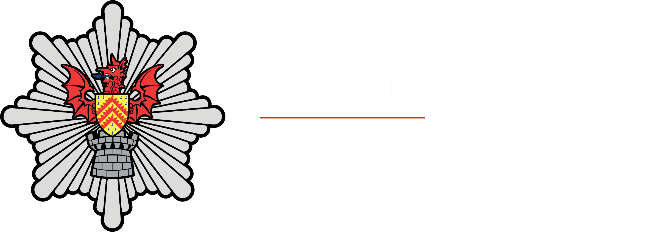 RAISING AWARENESS
REDUCING RISK
Independent Culture Review Report (ICRR)
Published by South Wales Fire and Rescue Service at 12pm on 03rd January 2024.
The report was published on the Service’s website with an open letter from the Chief Fire Officer. 
Communications were distributed to staff on the morning of 03rd January advising of publication later that day.
Email containing ink to the webpage where the report would be published at 12:00 
Middle Leader Briefing session at 13:30 – 134 attendees including representative bodies.
All in attendance asked to hold open discussions with and disseminate information to their team members.
82 recommendations made within the report, which were broadly divided into phases; 
 Initial phase (1-3 months) 
Second phase (3-9 months) 
Third Phase (9-18 months) 
Annually
Findings Themes
Poor Culture and inappropriate behaviours
Standards falling short of that expected and demanded by our communities
Assault, bullying, harassment, discrimination and other inappropriate behaviours 
Lack of inclusivity and inappropriate conduct
Negative treatment of female firefighters
Informal networks – existence of a “boys club”
Lack of transparency in promotion processes
A fear of speaking up
Significant improvements required in policies and procedures
Improvements required for disciplinary processes
Inadequate communication at all levels
Findings Themes
A universal proud commitment to service of the community
A usually warm and supportive watch culture
The dedication, passion and commitment of corporate staff
An excellent internal occupational health service
Positive measures to support mental health and the neurodiverse
CFO's Championing of the prevention of violence against women and girls
A greater commitment to Equality, diversity and inclusion
Intent
To create a safe, modern fire and rescue service in South Wales and to ensure everyone is treated with dignity and respect, free from discrimination, bullying, harassment and inappropriate behaviours.
Governance Structure
Fire & Rescue Authority
Culture Review Implementation Committee
Service Review Programme Board
Initial Phase
Policies
Procedures
Values
Standards
Leadership
Training Promotions
Recruitment
Culture
EDI
Communications
Second Phase
Third Phase
Annually
Recommendations Themes
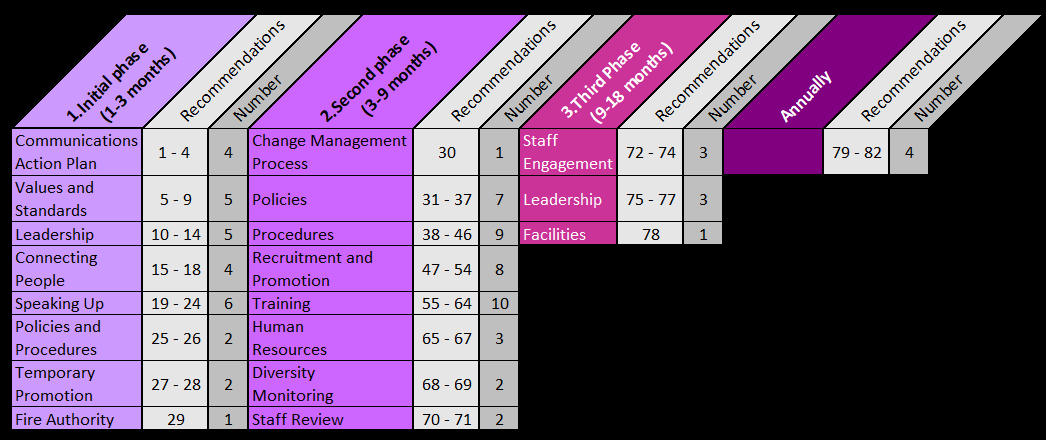 DRAFT High Level Action Plan
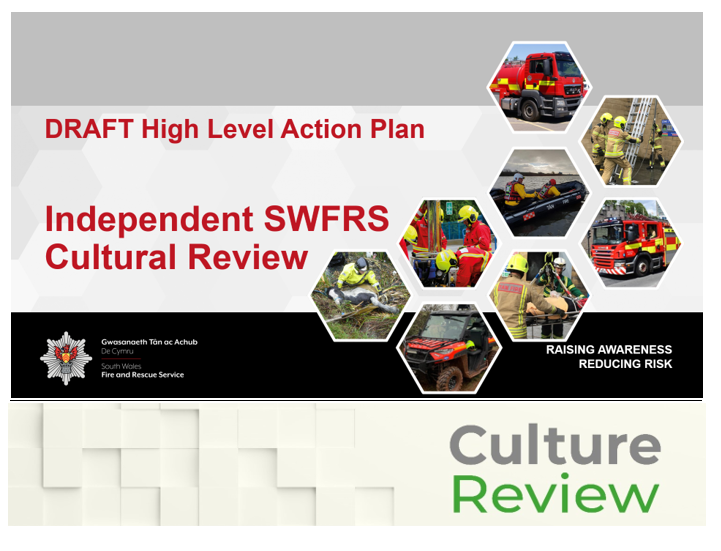 1.Initial phase (1-3 months) (i)
1.Initial phase (1-3 months) (ii)
1.Initial phase (1-3 months) (iii)
1.Initial phase (1-3 months) (iv)
1.Initial phase (1-3 months) (v)
1.Initial phase (1-3 months) (vi)
Approach to Further Phases
Maximise engagement with staff groups and subject matter experts to:
reshape the Service with a co-creation ethos
ensuring meaningful engagement and consultation
present more detailed Initial phase plan to the Culture Review Implementation Committee
co-produce the future across the Service and with partners utilising the social partnership spirit